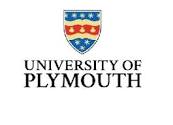 Access to justice challenges in the South-West - experience of Plymouth Law Clinic
Rosie Brennan, University of Plymouth Law Clinic
Legal Aid summary
Work that is in scope of legal aid (Legal Aid Sentencing and Punishment of Offenders Act 2012 – schedule 1) – difficulties in establishing who remains automatically in scope – link referred to earlier https://www.gov.uk/check-legal-aid
Exceptional Case Funding LASPO 2012, s10 –  breach of individual’s Convention rights (within the meaning of the Human Rights Act 1998), or any rights of the individual to the provision of legal services that are enforceable EU rights
In scope automatically or ECF – merits plus means
https://www.legislation.gov.uk/ukpga/2012/10/contents/enacted
Challenges in referring cases
Even where a case is identified as in scope or ECF obtained, difficulties in referral due to capacity gap
Reduction in legal aid practitioners and contracts due to LASPO 
Legal aid fees 
Difficulties in recruitment in some areas of law
Covid-19 impacts
South West suffers from all of this, in addition to geographical isolation, infrastructure issues, length of time advice deserts have persisted, significant pressure on the voluntary sector
Example of a capacity gap
Immigration Law – out of scope (LAPSPO), asylum remains in scope
But impact on immigration legal aid providers – see earlier 
Plymouth case study
One caseworker providing legal aid coverage for city 
Dispersal area for asylum seekers
Knock-on impact on cases in scope and other types of immigration cases
ECF referrals
Pressure on voluntary sector
Work undertaken pro bono
Example of a capacity gap
Attempts to address - agency co-operation
Collaborative work with PLP, ILPA, Plymouth agencies – see session on Thursday 28th January
https://righttoremain.org.uk/legal-aid-droughts-and-deserts-new-report-by-dr-jo-wilding/
Other gaps
Looking for solutions
Building more effective referral pathways 
Making referrals more attractive – work that can be done pre-referral – as discussed earlier 
Specific work on Exceptional Case Funding 
Training and upskilling
Growing own talent
The role of law clinics
Networks – links with organisations with specialist knowledge
Continuing to document the gaps and engage with key organisations who are working on issue and lobbying MOJ
Funding?
A word on Law Clinics
University Law Clinics – Devon and Cornwall: Plymouth and Exeter Universities
Primarily educational projects, cannot fill gaps, but can contribute
Work under supervision in specific areas
Work co-operatively with partners
Next generation of advisors
Help build pathways
Networks
Evidence base
https://www.plymouth.ac.uk/courses/undergraduate/llb-law/plymouth-law-clinic
https://socialsciences.exeter.ac.uk/law/communitylawclinic/
Some resources
https://www.lawworks.org.uk/legal-advice-individuals

https://www.lawworks.org.uk/sites/default/files/files/lw-cr-legal-aid-scope.pdf

https://publiclawproject.org.uk/exceptional-case-funding/

Spending of the Ministry of Justice on legal aid:
file:///C:/Users/rbrennan1/Downloads/CDP-2020-0115.pdf
Future of Legal Aid inquiry
https://committees.parliament.uk/work/531/the-future-of-legal-aid/

.